ESA Call on New Science Ideas
Andreas Quirrenbach 
Heidelberg University
Time Line
02/19/16 	Call release
05/09/16	Letters of Intent due
06/08/16	Briefing meeting at ESAC
09/14/16	Proposals due
12/16		Selection (probably 2 to 4)
01/17-12/17	Studies (duration < 1 year)
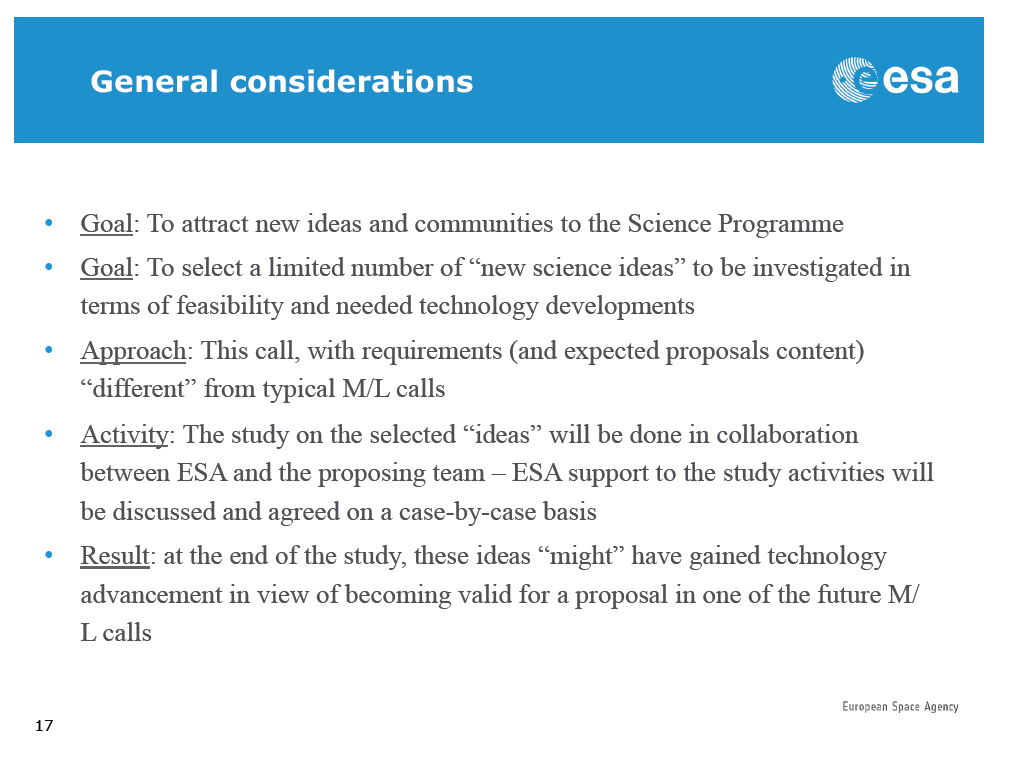 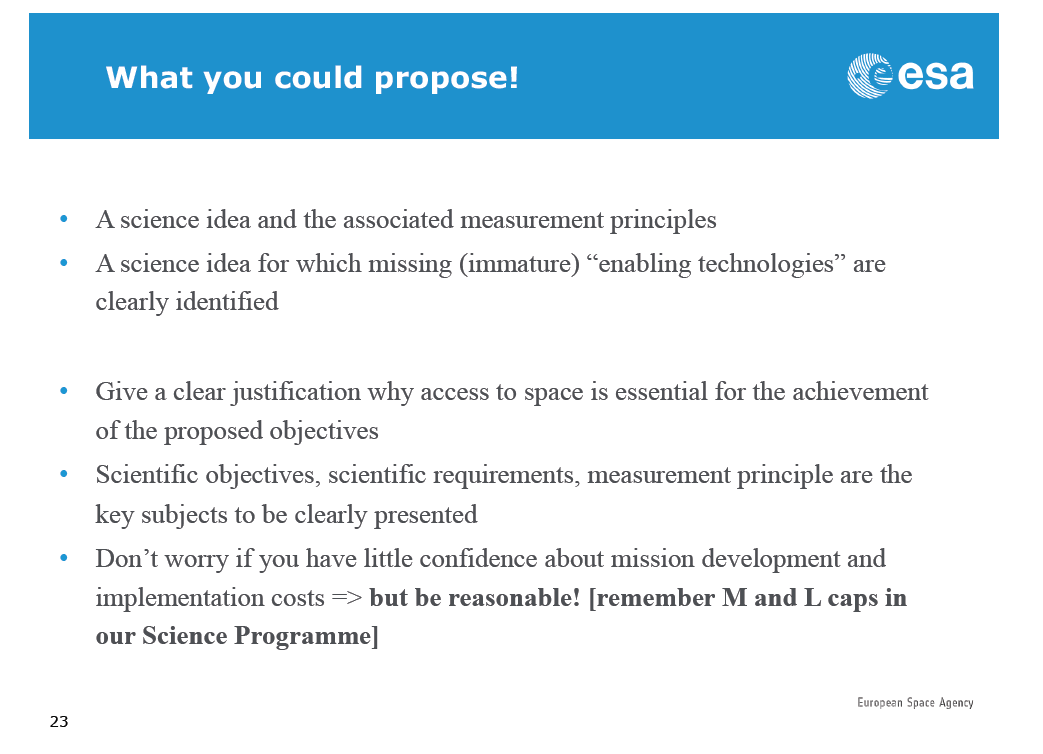 Resources
Allocation of “Concurrent Design Facility”
A few weeks of work
Targeted technology / mission studies
ESA support of proposing team
Very limited resources (no money for people or industry involvement)
Need additional resources from scientific institutions and/or national agencies
Relevant Letters of Intent
Martin Barstow (Leicester, UK)
LUVOIR-type mission (?)
Denis Defrere (Liege, Belgium)
Mid-infrared interferometer
Ian Parry (Cambridge, UK)
24x3m or 24m cross coronograph
Andreas Quirrenbach (Heidelberg, Germany)
Contribution to US-led exoplanet mission